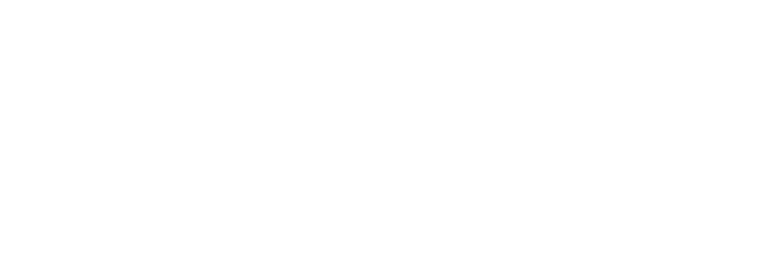 Data book
BL series of ceiling  AP
BL 290X

Document  version  number: V1.0
Copyright©2020 Shuotian Information Technology Co., Ltd. All rights reserved
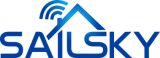 Power and responsibility statement
No content of this publication may be reproduced, disseminated, transcribed, stored in a retrieval system, or translated into any human or computer language, in any form or by any means, without the written permission of the Company. The use of unauthorized copies of products not only infringes copyright but may prevent Shuotian Information Technology from providing accurate and up-to-date information to users and operators.
           is the trademark of Shenzhen Shuotian Information Technology Co., Ltd. All other trademarks, product logos and trade names mentioned in this manual are the property of their respective owners.
The content of this manual is subject to change due to product version upgrade or other reasons. Shuotian Information Technology Co., Ltd. reserves the right to modify the content of this manual without any notice or prompt. In laws and regulations allow range, day to recognize Shuotian information technology co., LTD., in any case, all wrong because of the use of this product manual or this website content and cause of the accident, negligence, contract damage, defamation, copyright or intellectual property infringement and any special, incidental, indirect, secondary loss compensation, no any profits, data, and to compensate the loss of goodwill or anticipated savings, also does not assume any legal liability.

Security statement
Please read the safety and compatibility information of the product before powering it up.

Environmental statement
The product conforms to the design requirements of environmental protection. The storage, use and disposal of the product shall comply with the requirements of relevant national laws and regulations.

Revision record
The revision record accumulates the notes for each manual update, and the latest version of the manual contains all previous manual updates.
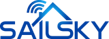 www.sailskywifi.com
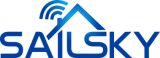 Directory

1.     Product characteristics·····························································4
2.     Packing list·················································································5
3.     Application scenarios································································6
4.     System information ··································································8
5.     Gigabit Ethernet port································································8
6.     Radio··························································································9
7.     LED···························································································11
8.     Power supply···········································································11
9.     Environmental parameters ····················································11
10.   Certification············································································12
11.   Other connectors and designs ··············································12
12.    Contact information······························································12
www.sailskywifi.com
BL290X - Wireless access point
BL290X is a dual band dual concurrent 2x2 series enterprise WLAN access point.
The BL290X series enterprise access point should provide the following:
- Integrated antenna
- A 5GHZ2X2802. 11AX radio subsystem and a 2.4GHZ2X211N radio subsystem
- Five Gigabit Ethernet ports
- 5G module
- Powered from within the standard 802.3AF power supply on the 1000BASE-T port and external power adapter
01
Product characteristics
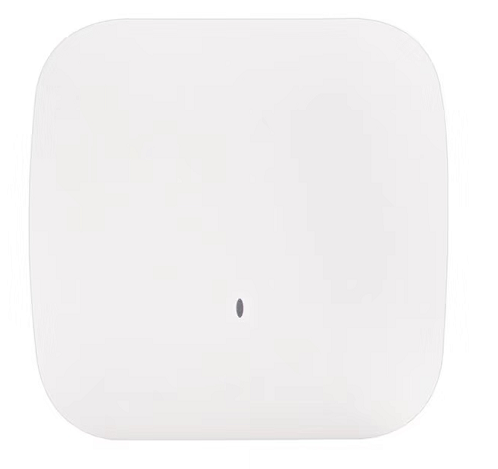 www.sailskywifi.com
02
Packing list
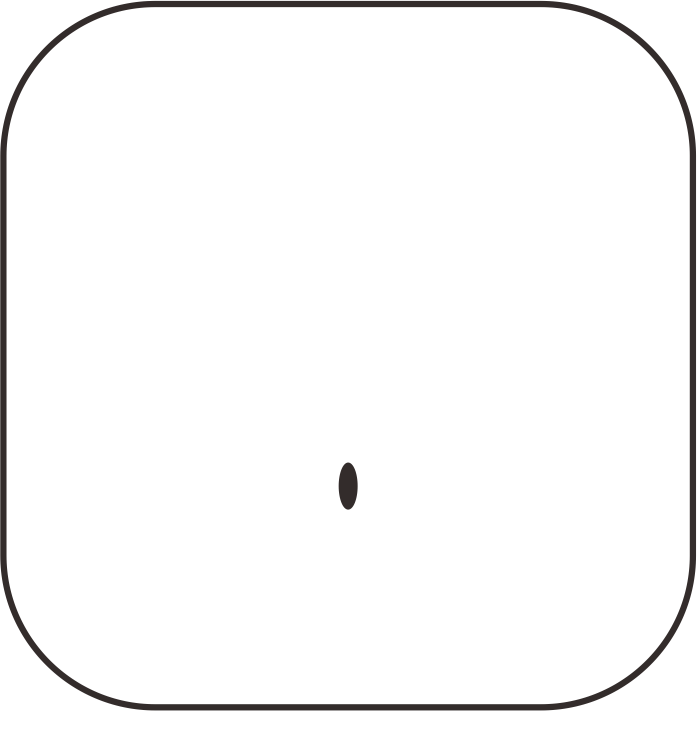 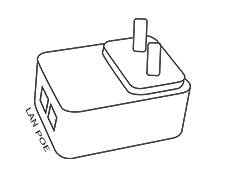 BL290X ×1
Power adapter×1（48V0.5A)
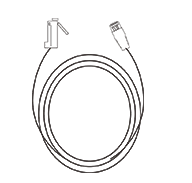 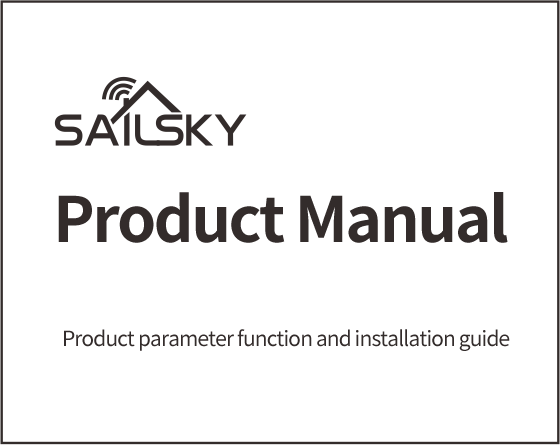 Cable×1
（1 meter）
Product specification×1
www.sailskywifi.com
03
Application scenarios
1. Office, classroom  and  other  indoor  places
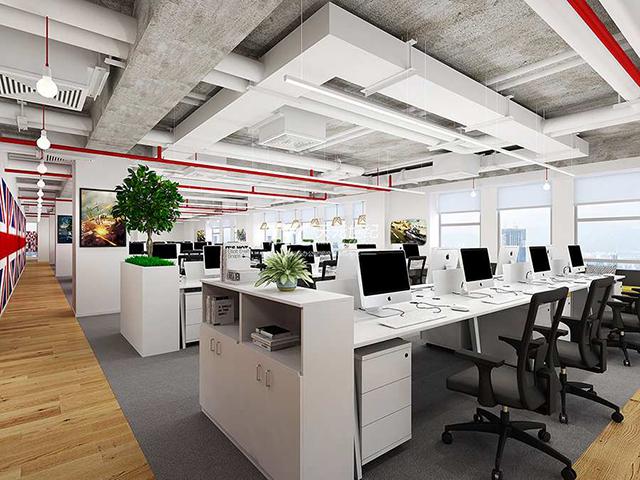 2. Shopping malls, supermarkets  and  other  places
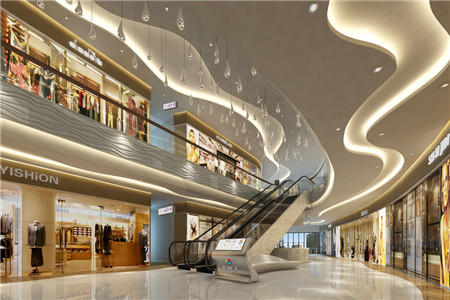 www.sailskywifi.com
3 . Restaurants, cafes  and  other  places
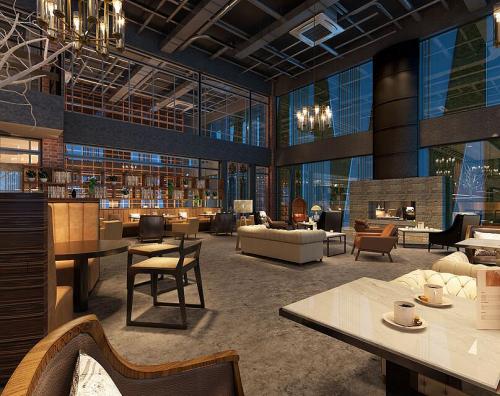 4. Hotel  and  other  places
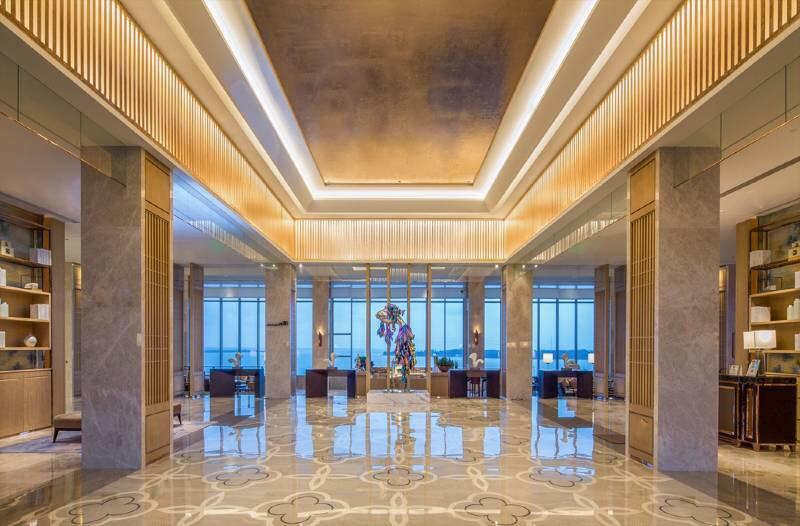 www.sailskywifi.com
04
System information
05
Gigabit Ethernet port
www.sailskywifi.com
06
Radio
www.sailskywifi.com
07
LED
08
Power supply
09
Environmental parameters
www.sailskywifi.com
10
Authentication
11
Other connectors and designs
National Customer Service Number ：0755 - 27209470

Shenzhen Shuotian Information Technology Co., Ltd
5B-18, Shenzhou Computer Building, No.2 Beier Road, Longgang District, Shenzhen
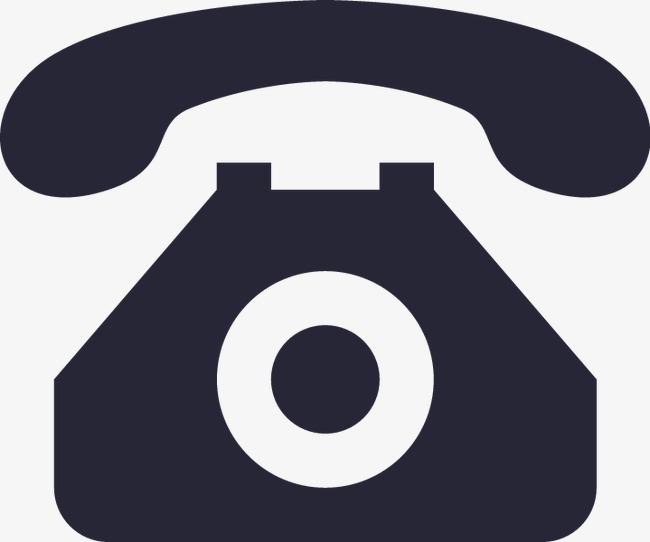 www.sailskywifi.com
Copyright©2020 Shuotian Information Technology Co., Ltd. All rights reserved